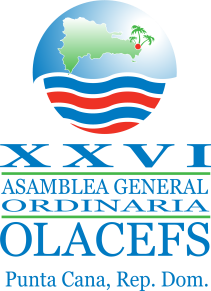 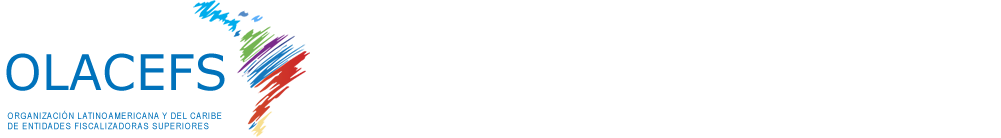 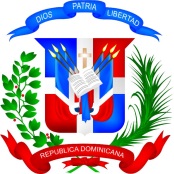 Objetivos de Desarrollo  Sostenible

ODS
 
Un NUEVO RETO,  en la ESTRATEGIAS de las
 
ENTIDADES FISCALIZADORAS?.
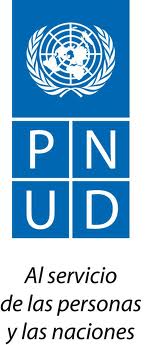 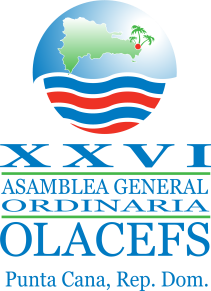 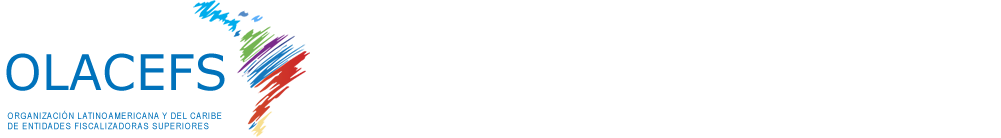 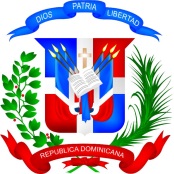 Una recorrida introductoria a los ODS:

ODS. De dónde vienen? Cuál fue su proceso?

Sus principales objetivos y metas?

Cuál es la estrategia Regional en AL.

Los retos conceptuales de los Organismos Regionales y de las  Entidades Superiores  de Control Nacionales?
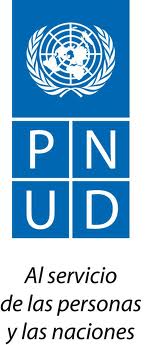 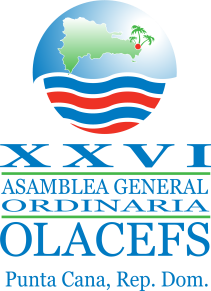 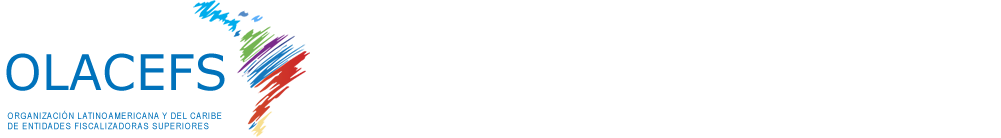 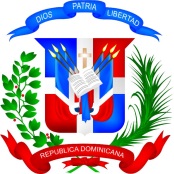 Los ODS provienen de los 
Objetivos de Desarrollo del Milenio

ODM
 

Contemplando 7 Objetivos

 Vigentes entre el 1990 y 2015
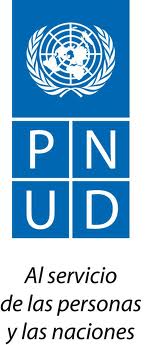 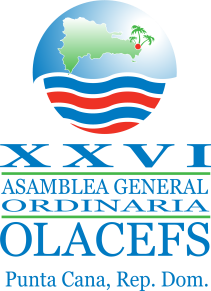 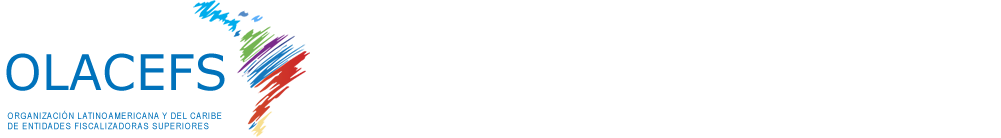 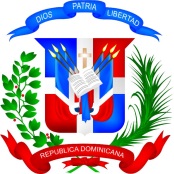 Los ODM 
Centrados en la REDUCCIÓN DE LA POBREZA y Desigualdad:
OE 1: ERRADICAR LA POBREZA EXTREMA Y EL HAMBRE
OE 2: LOGRAR LA ENSEÑANZA PRIMARIA UNIVERSAL
OE 3: PROMOVER LA IGUALDAD ENTRE LOS SEXOS Y EL EMPODERAMIENTO DE LA MUJER
OE 4: REDUCIR LA MORTALIDAD DE LOS NIÑOS MENORES DE 5 AÑOS
OE 5: MEJORAR LA SALUD MATERNA
OE6: COMBATIR EL VIH/SIDA, LA MALARIA Y OTRAS ENFERMEDADES.
OE7: GARANTIZAR LA SOSTENIBILIDAD DEL MEDIO AMBIENTE
OE 8: FOMENTAR UNA ALIANZA MUNDIAL PARA EL DESARROLLO
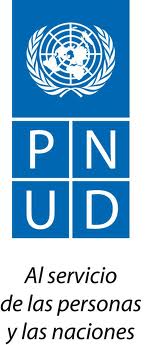 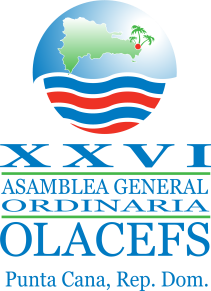 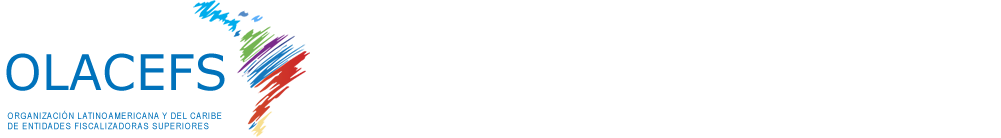 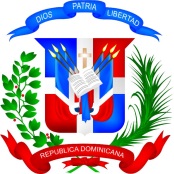 Los  ODS - Objetivos de DESARROLLO SOSTENIBLE -
Tiene como marco conceptual la AGENDA 2030.

Contempla 3 ejes:

DESARROLLO ECONÓMICO.

DESARROLLO SOCIAL

SOSTENIBILIDAD AMBIENTAL  

Tiene 17 OBJETIVOS Y 169 METAS, INTEGRADAS, INDIVISIBLES  y como parte de UNA misma ESTRATEGIA.
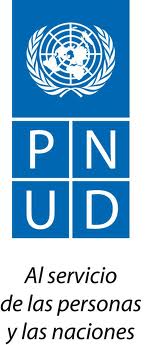 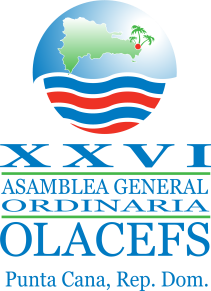 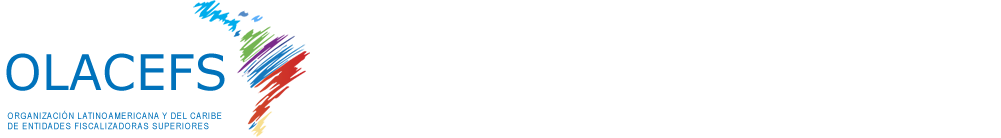 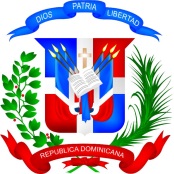 ¿Cómo nacen los ODS?
Nacen en la Cumbre de Río + 20,  en el 2012, en la culminación de los ODM, en 4 años de participación activa.

En que se diferencian los ODS de los  ODM?

La AGENDA 2030 fue elaborada por los propios países. 

Los Estados Miembros,  - y no un grupo de especialistas -, dictaron los parámetros, los objetivos y las metas,  sobre los cuales estarían basadas sus AGENDAS de DESARROLLO,
 para el futuro de sus naciones.
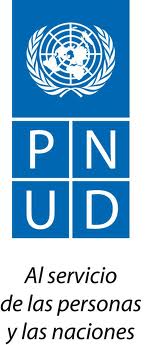 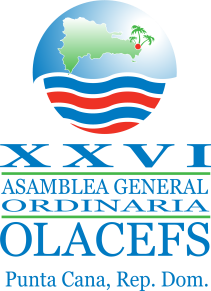 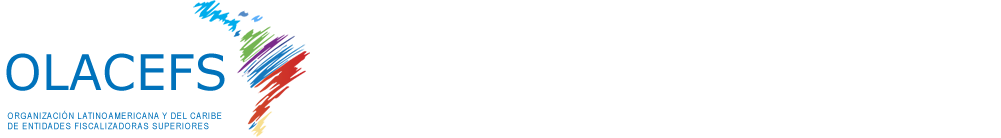 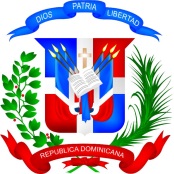 ¿Cuales fueron los aspectos superadores?
Más allá de los muy importantes avances mundiales que los ODM generaron, de acuerdo a la Comisión de Evaluación de los ODM, se evidenciaron, entre otros :

El impulso de múltiples estrategias sin la debida articulación;
Importantes déficits en materia de gobernabilidad,
Debilidad en procesos de participación de actores clave;
Insuficiencia en materia de Procesos de Transparencia 
 Importantes déficits en materia de Seguimiento y Monitoreo.
Baja confiabilidad de la data y mecanismos de reporte.
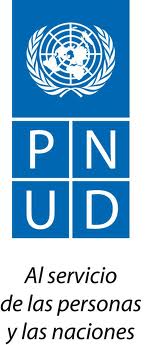 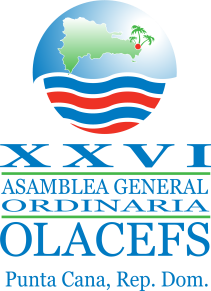 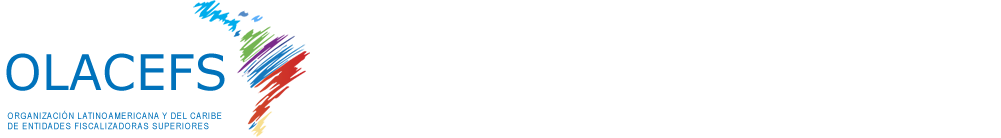 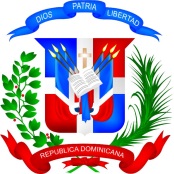 ¿Cuáles fueron las consecuencias de este análisis para la 
AGENDA 2030?

Los Estados miembros plantearon no solo un rol  en la definición de los principios rectores, (como en el caso de los ODM), sino que los propios países asumieron el reto de diseñar:

La agenda 2030 que incluye la definición y alcances de los principios rectores. 

Los Objetivos de Desarrollo Sostenible, ODS, que es el instrumento que los operacionaliza.

Las metas asociadas a los ODS.
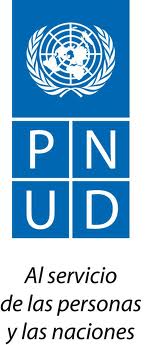 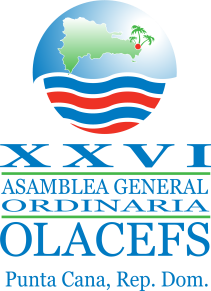 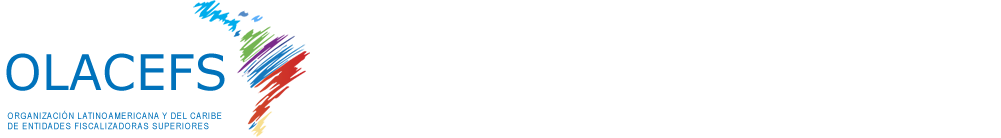 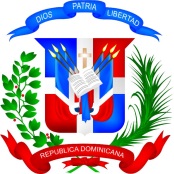 ¿Cuales son los OBJETIVOS DE DESARROLLO SUSTENTABLE,


 ODS 

de la  


AGENDA 2030?

¿
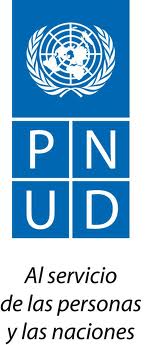 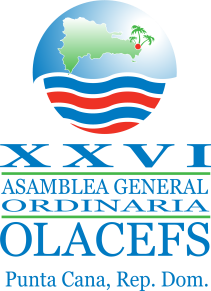 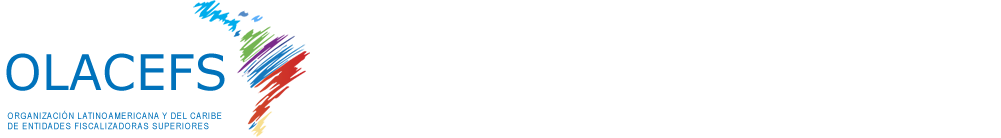 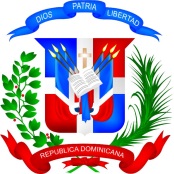 Son 17 ODS que integran la AGENDA 2030
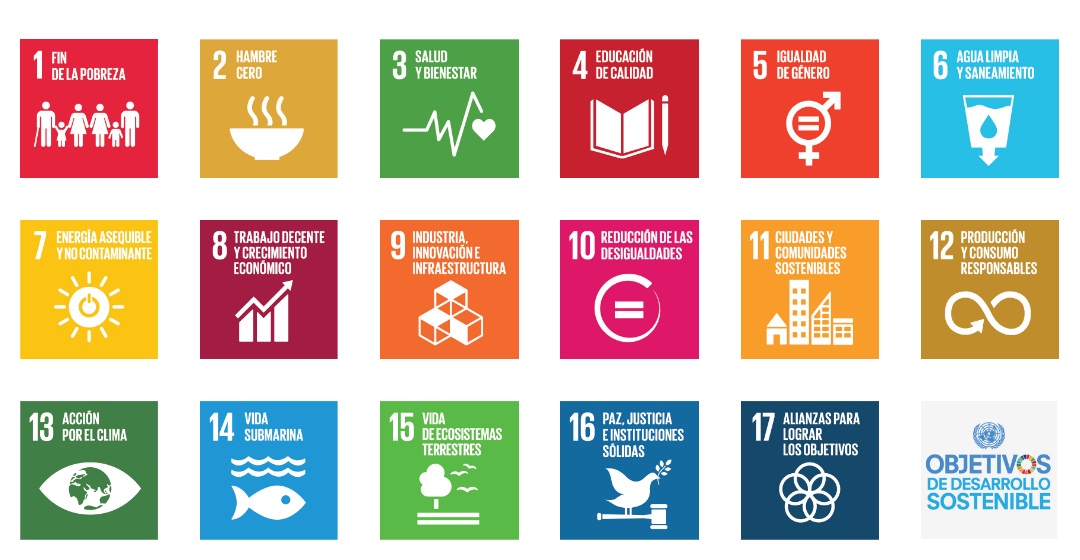 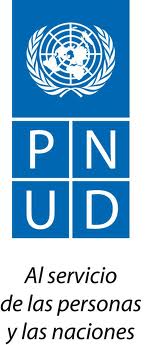 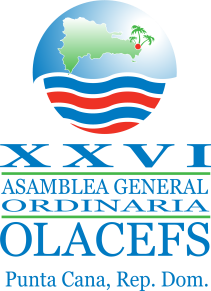 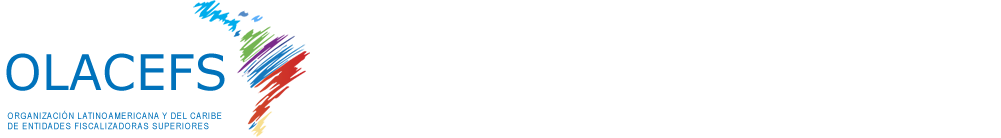 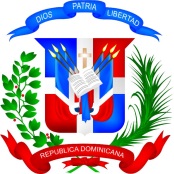 ¿Cuáles son los 2 Principios básicos sobre los cuales los ODS fueron construidos?

UNIVERSALIDAD: Hay responsabilidades para TODOS los países de reportar al sistema internacional de NNUU.

INTEGRALIDAD. No pueden abordarse los objetivos de manera independiente. Se parte de un principio de interrelación que se retroalimenta sinérgicamente.
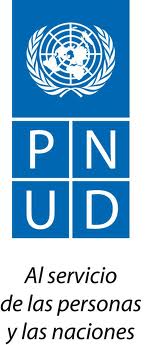 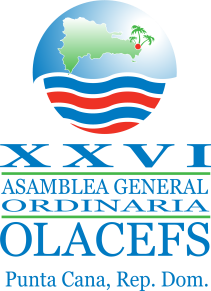 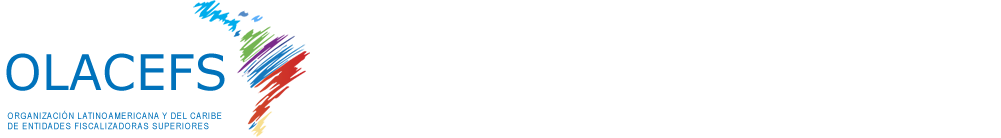 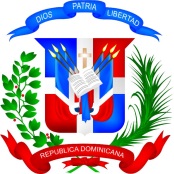 ¿Cuáles son las Estrategias Regionales y Nacionales, para AL y el Caribe?  
Apoyo en materia de ABOGACÍA Y POSICIONAMIENTO  en Agenda de los ODS.
Apoyo a los procesos de GOBERNANZA, PARTICIPACIÓN SOCIAL y TRANSPARENCIA.
Apoyo a los procesos de INTEGRACIÓN de ODS a la PLANIFICACIÓN, regional y nacionales.
Apoyo a la PREVISIÓN PRESUPUESTARIA.
Apoyo a los proceso de PRIORIZACION Y SECUENCIALIDAD.
Apoyo a los procesos de SEGUIMIENTO, MONITOREOY EVALUACIÓN Y REPORTE.
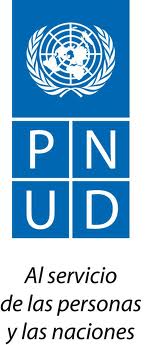 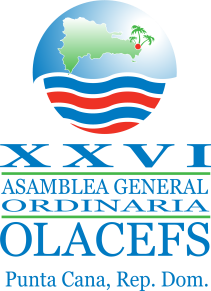 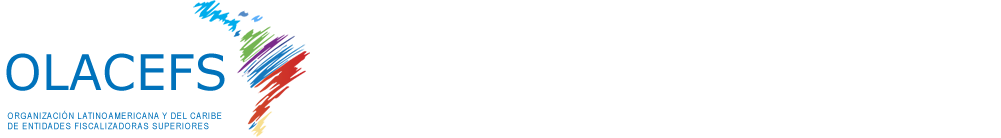 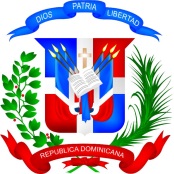 En cuales  de estos Objetivos de Desarrollo podríamos basarnos  

desde las EFS ?
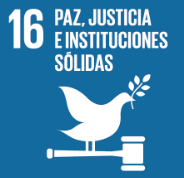 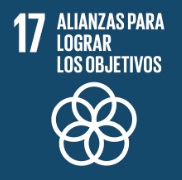 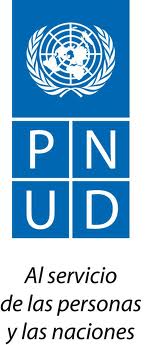 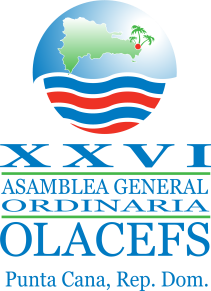 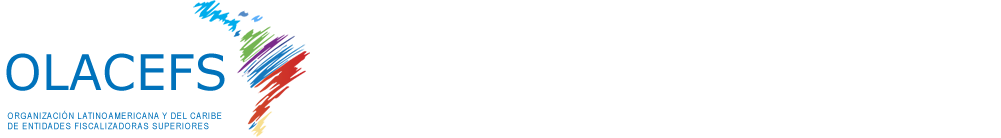 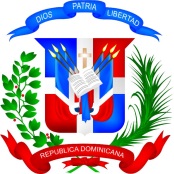 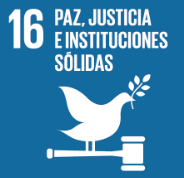 PROMOVER SOCIEDADES PACÍFICAS E INCLUSIVAS PARA EL DESARROLLO SOSTENIBLE, FACILITAR EL ACCESO A LA JUSTICIA PARA TODOS Y CREAR
INSTITUCIONES EFICACES, RESPONSABLES E
INCLUSIVAS A TODOS LOS NIVELES
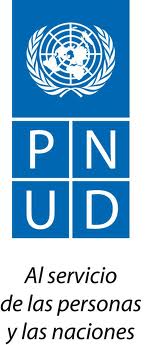 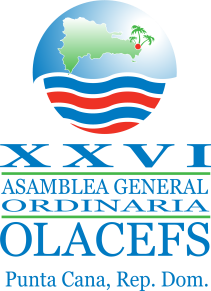 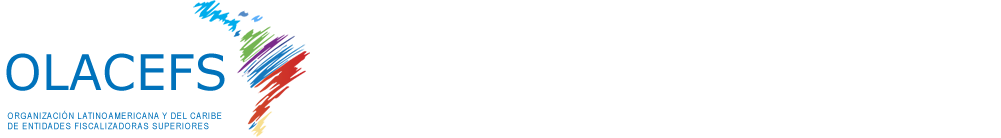 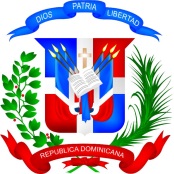 Este ODS persigue mecanismos fundamentales para la generación de Desarrollo, ya sea humano, económico  basado en:

  PAZ, DDHH y Estado de Derecho.

Reducir el crimen, la tortura y la explotación
Todas las formas de violencia y a comunidades 
Encontrar soluciones perdurables a conflictos 
Reducir la inseguridad. 
Reducir el flujo de armas ilícitas 
Fortalecer el estado de derecho, 
Fortalecer las  instituciones de gobernanza mundial
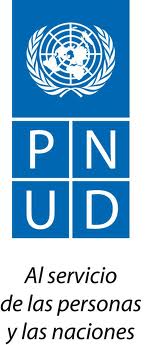 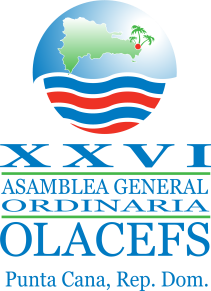 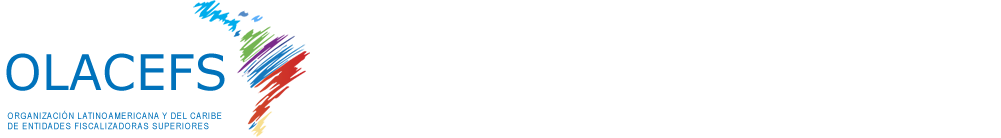 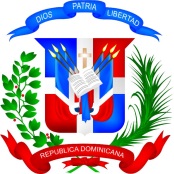 La adopción de los ODS por los Estados miembros,   implica una ampliación conceptual en los procesos de control y fiscalización.
Incorporar, desde la perspectiva del control,  tanto a nivel regional como en cada país,  al conjunto de actores institucionales necesarios, para el abordaje de los ODM.
El pre- requisito de incremento de la Gobernanza, implica la incorporación de nuevos actores sociales al proceso de control.(Ej: UAs, sector privado, empresa, ambiental, iglesias, género, etc. ) 
Para lograr desarrollo, la rendición de cuentas no solo debe perseguir ilícitos, sino de integrar procesos del control social e incremento de transparencia,.
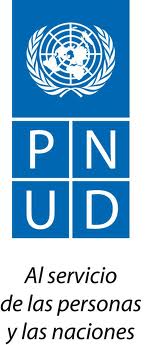 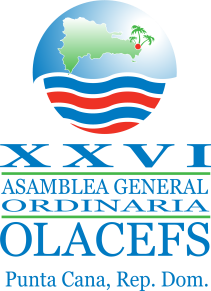 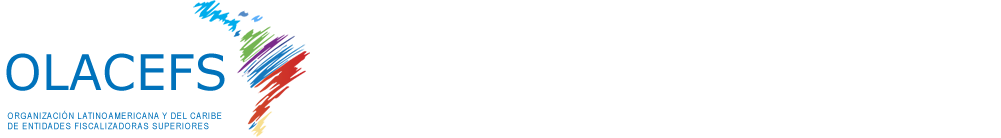 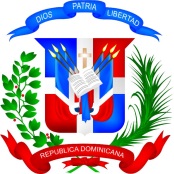 INCLUIR los ODS en la Auditoría de Gestión y Desempeño, 
Incluir la dimensión del control en los equipos multidisciplinarios de los Estados  
Ante la histórica falta de recursos, financieros, capital humano, etc. Se impone la OPTIMIZACION y REENFOQUE de los recursos existentes. 
Los criterios de eficacia, eficiencia y economía deberían tener mayor focalización.
Establecer  desde la OLACEFS mecanismos periódicos eficientes de seguimiento y monitoreo  y de avances y promoción mejores prácticas.
Generar ámbitos de difusión y niveles de alcance logrados
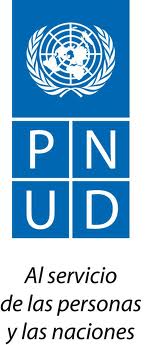 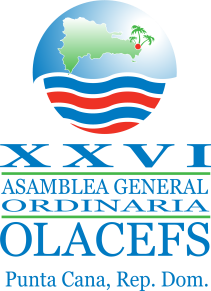 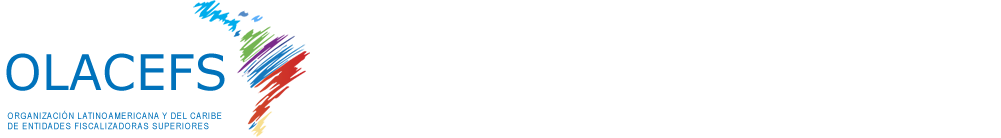 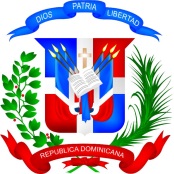 Un especial AGRADECIMIENTO a:

Licelott MARTE de Barrios, Pdta, Cámara de Cuentas RD.

Lorenzo Martínez de Ruiz. Coord. Residente NNUU

Francisco Nuberg. Director Programa PNUD de Apoyo a la 
Cámara de Cuentas de Rep. Dominicana.

Fabiola Aguilar Borjas, PNUD Panamá.

Gonzalo Pizarro, Asesor Regional PNUD
A todos ellos y otros muchos, por su voto de confianza.
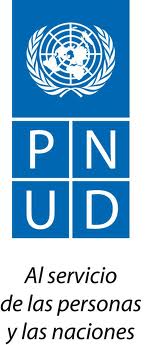 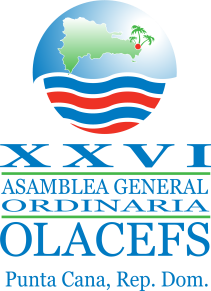 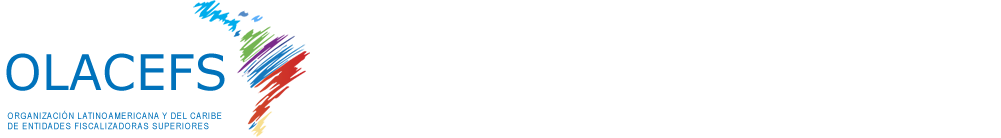 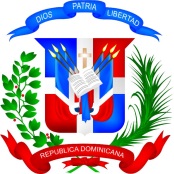 MUCHÍSIMAS GRACIAS POR SU ATENCIÓN !
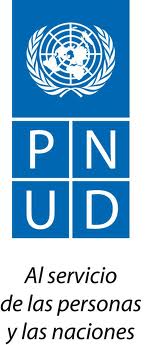 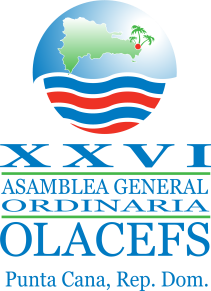 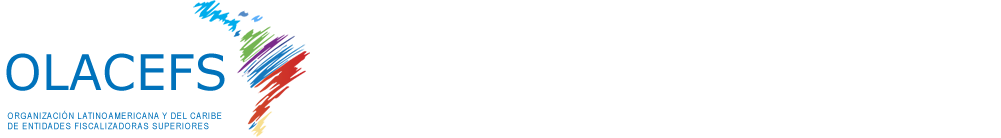 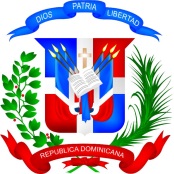 MARCELO PALERMO, Phd.
jmarcelo_palermo@hotmail.com
Skype: jmarcelo.palermo
Cel Honduras: +504 3176 8679
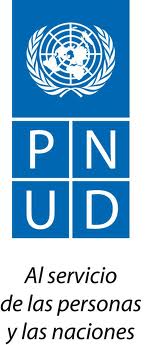